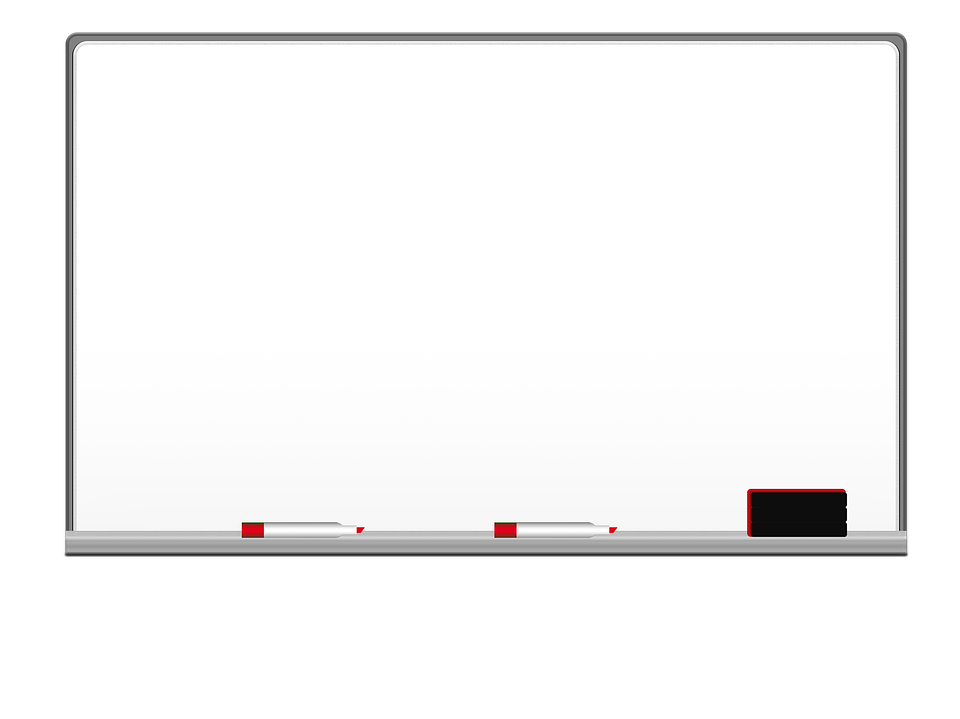 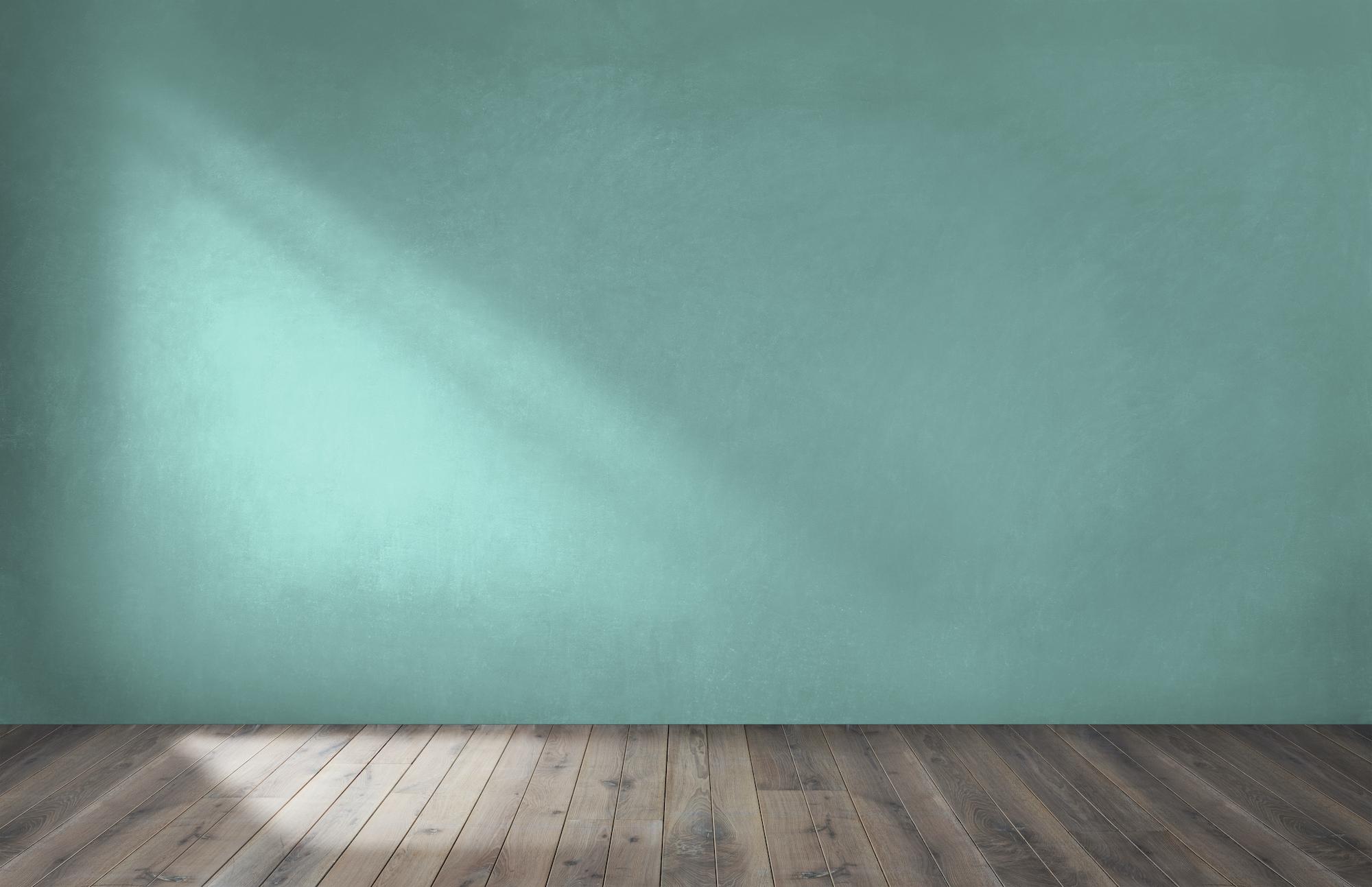 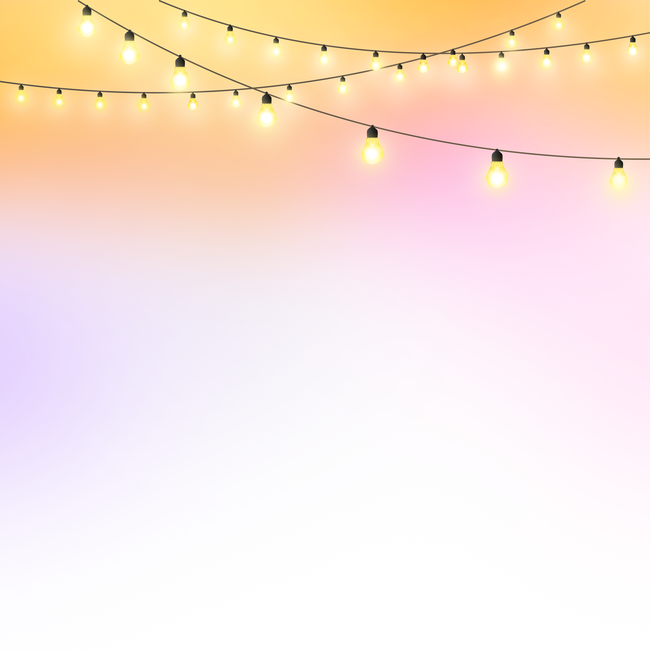 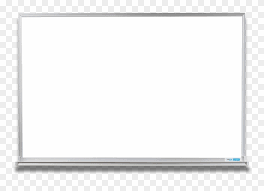 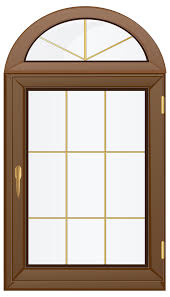 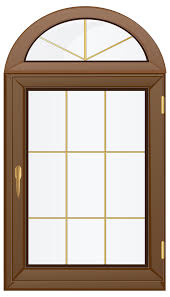 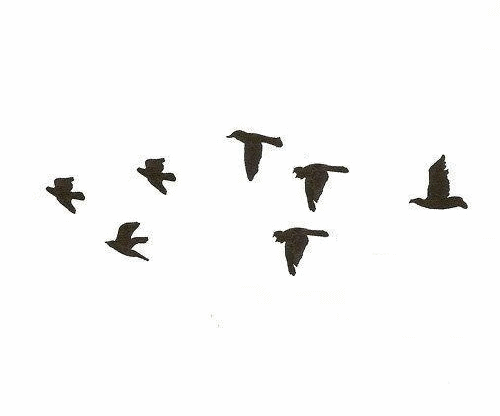 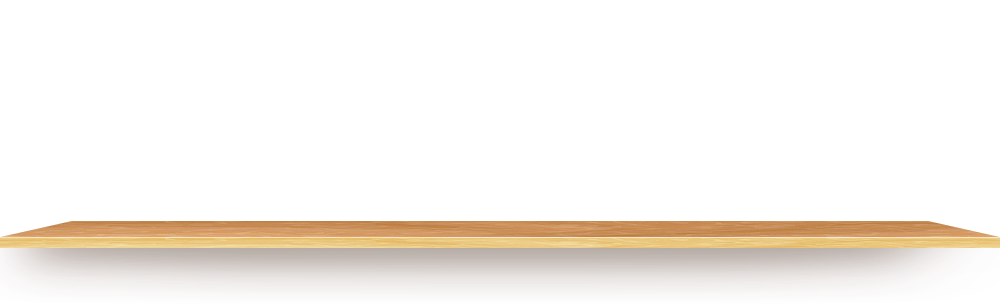 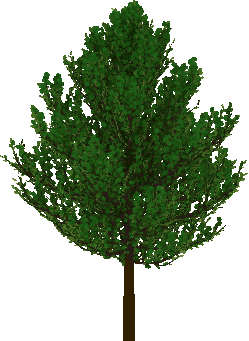 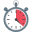 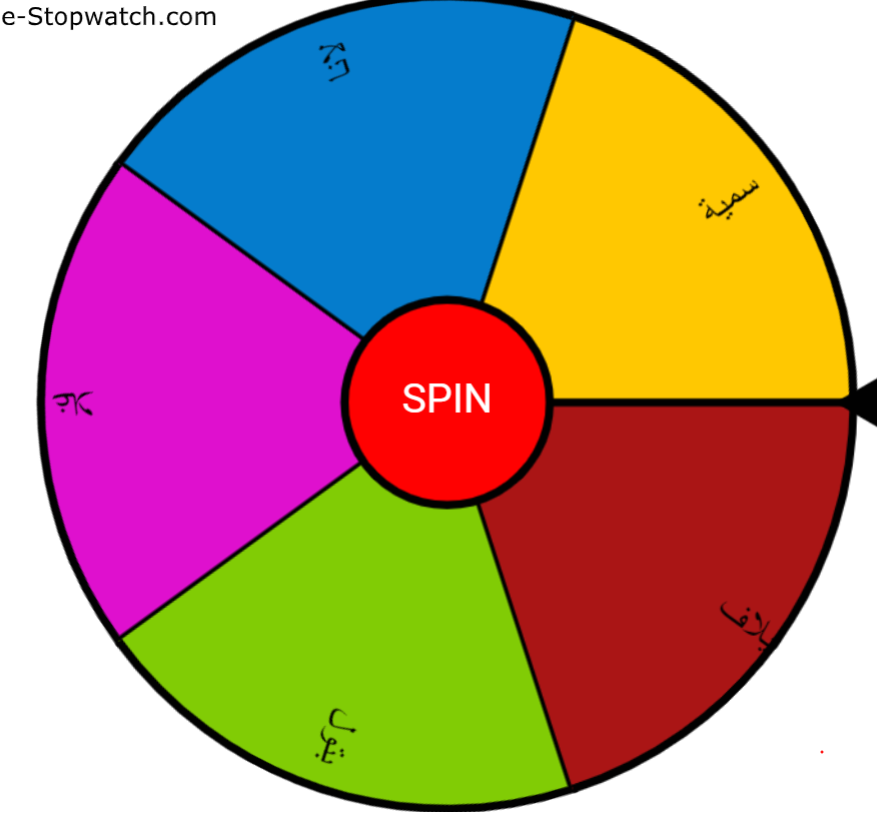 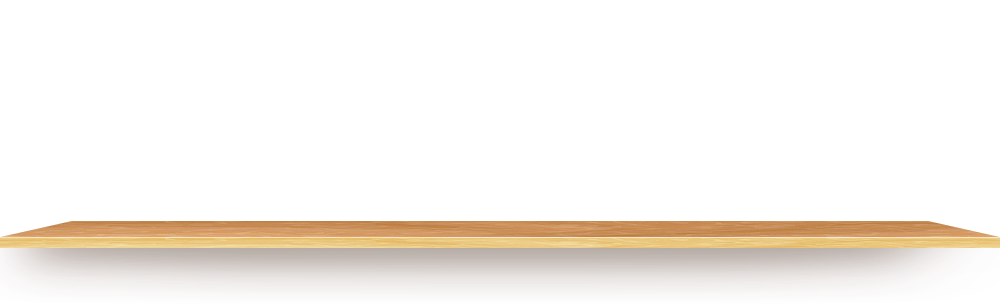 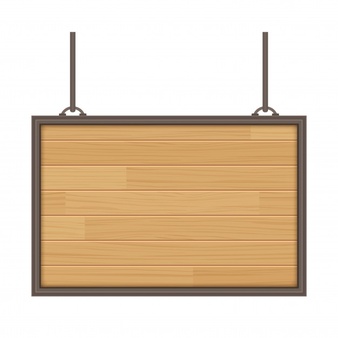 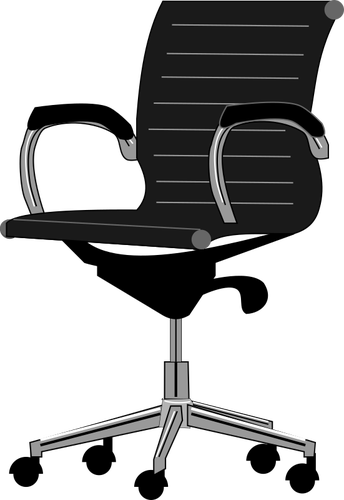 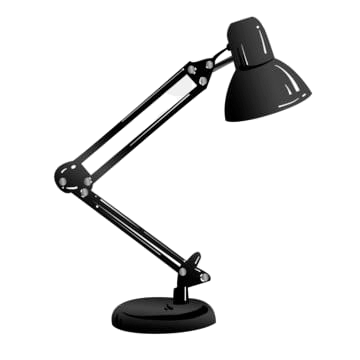 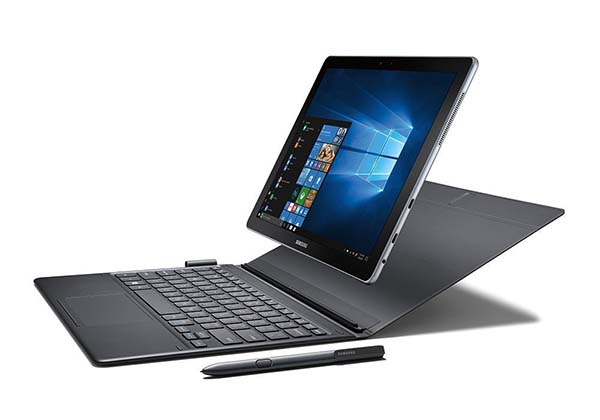 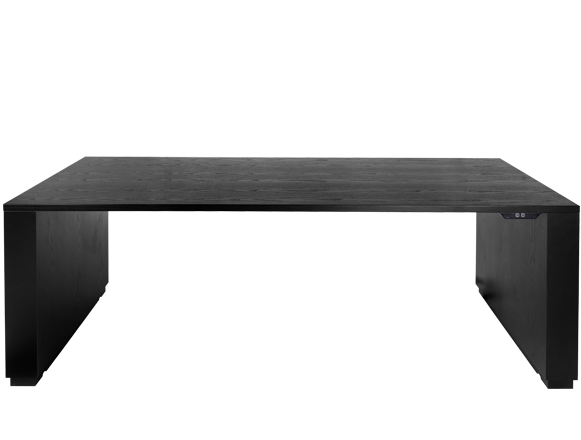 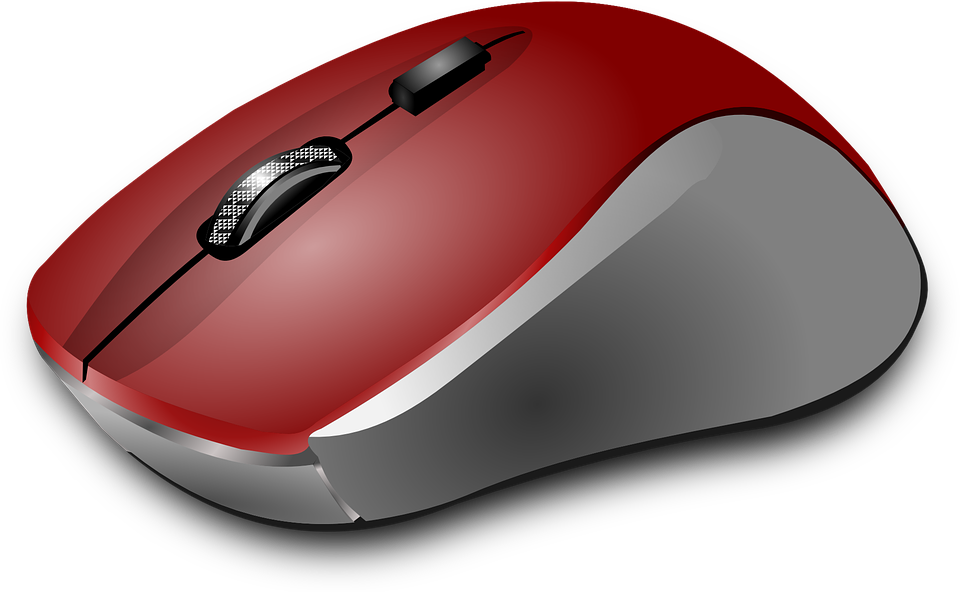 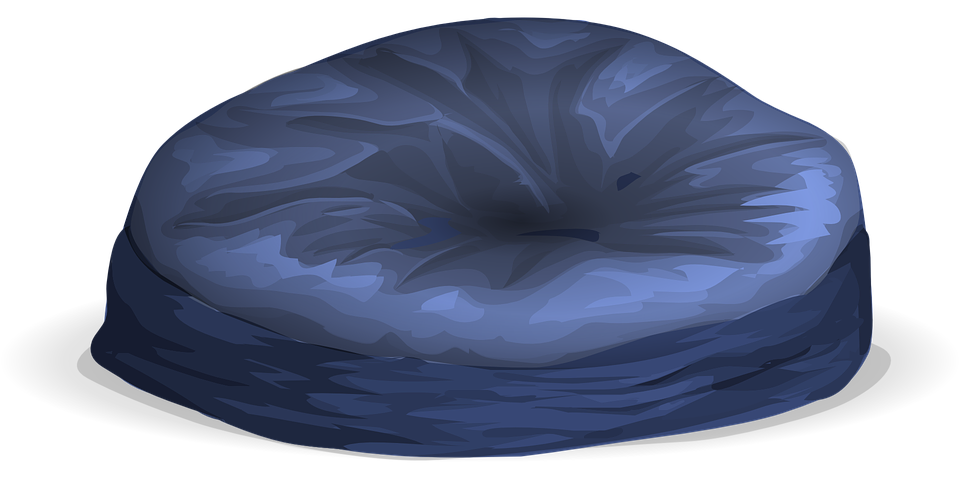 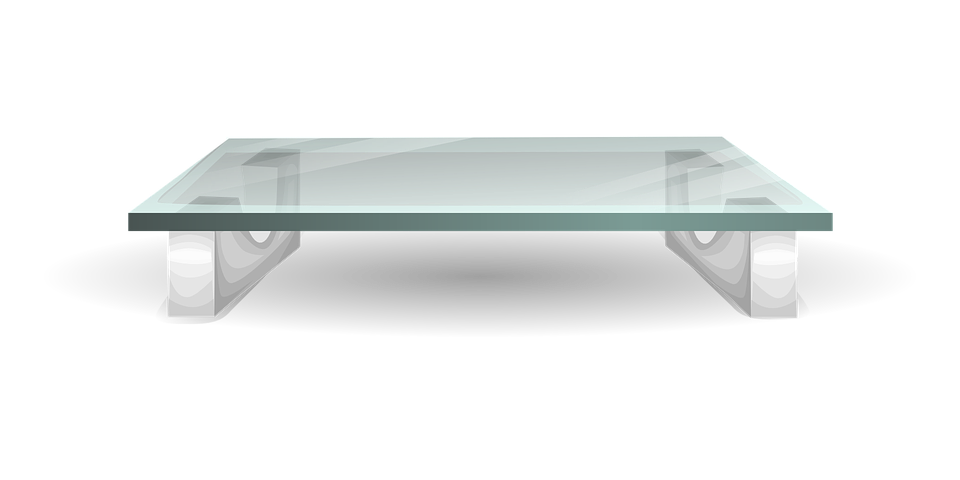 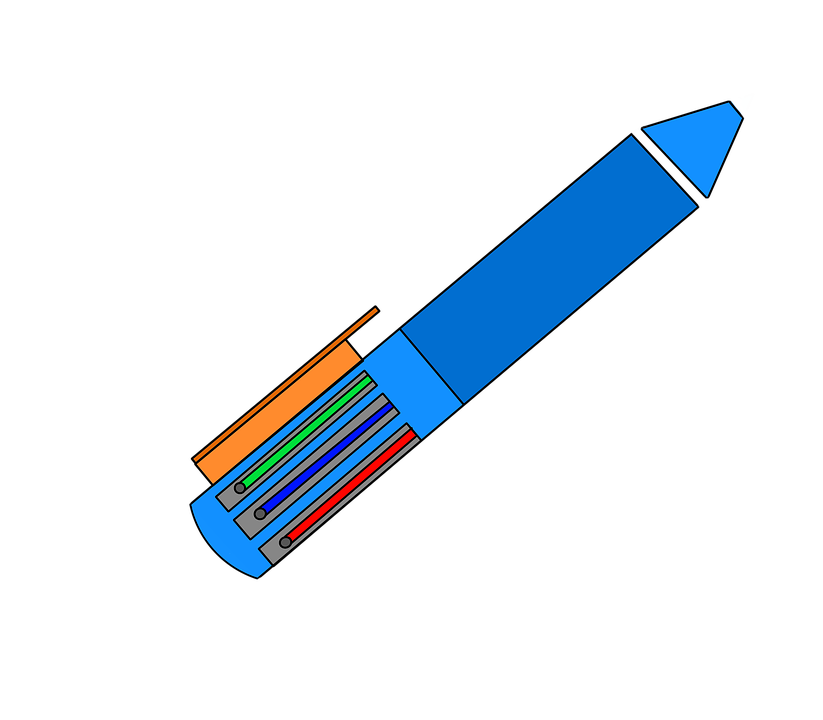 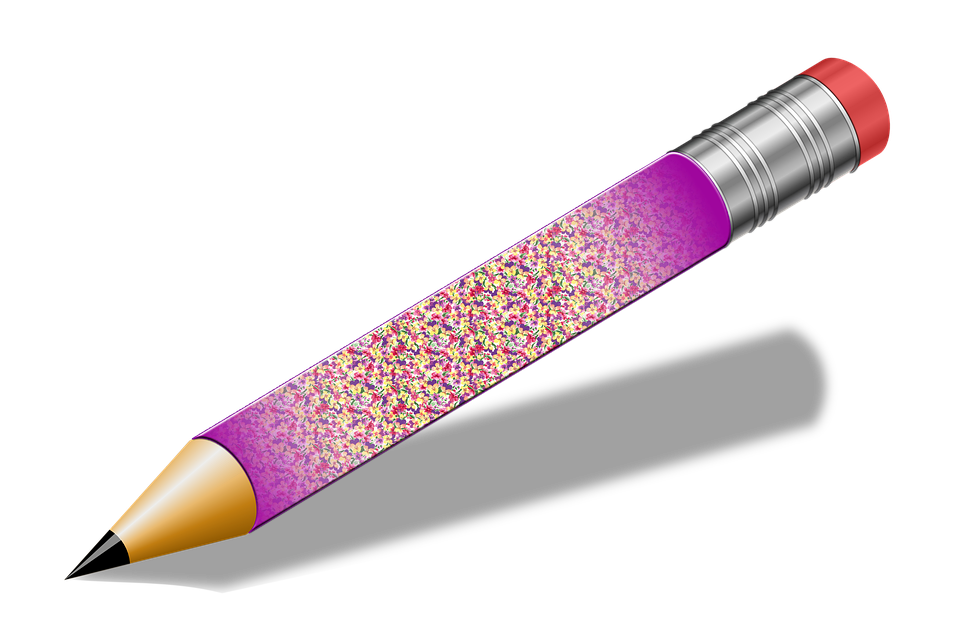 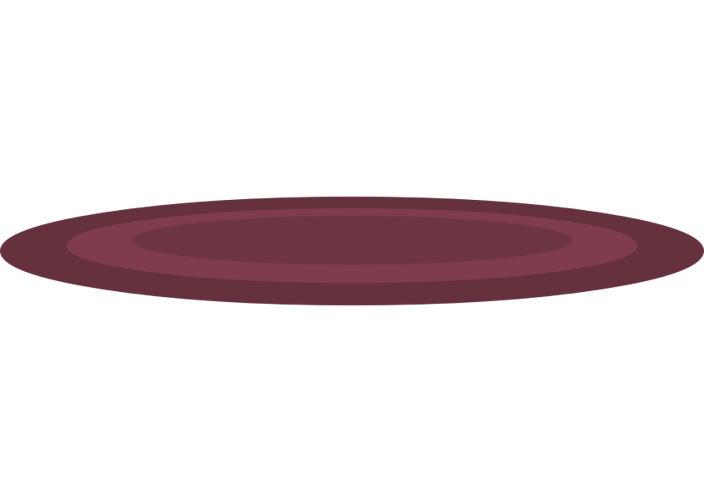 132
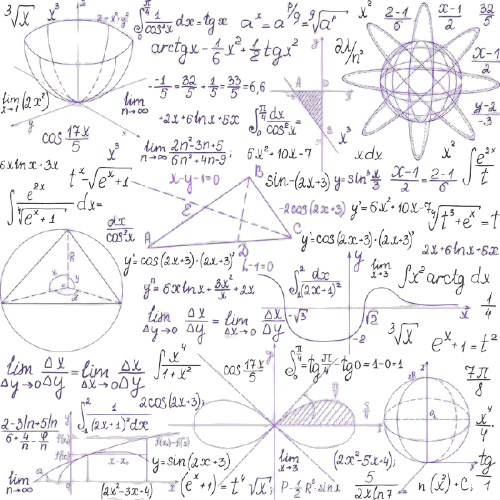 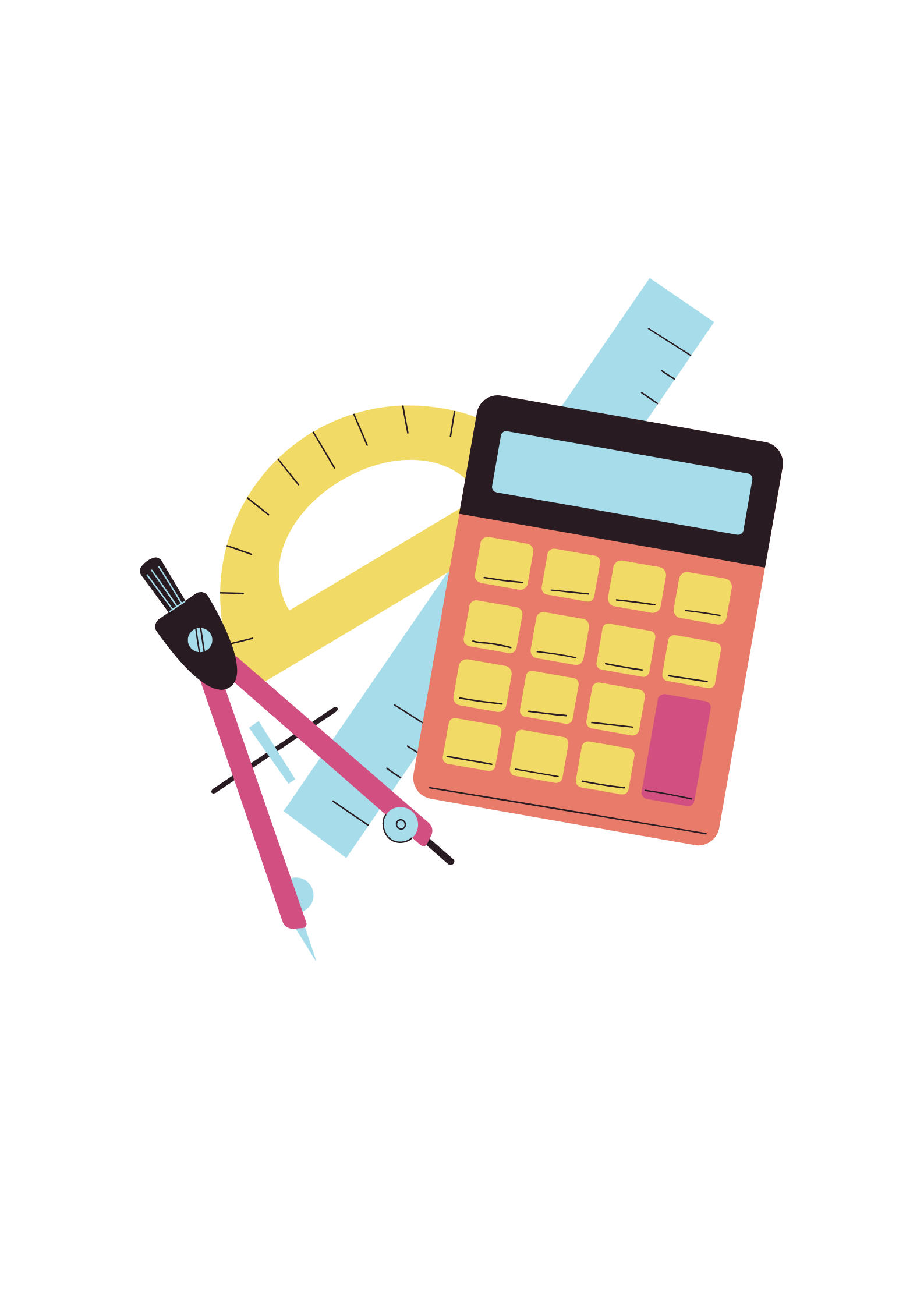 ٦-٢
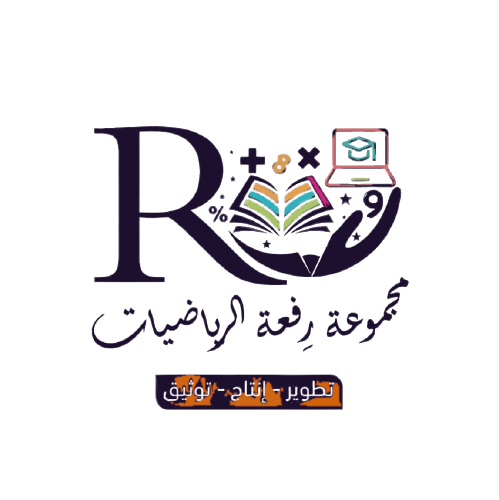 النسبة
133
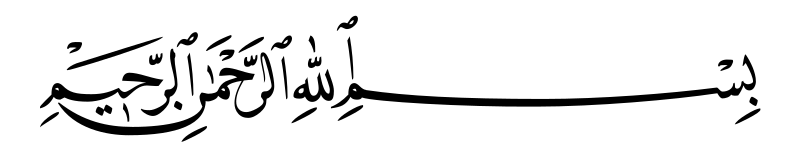 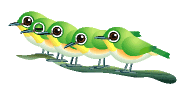 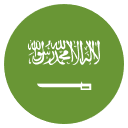 التاريخ   /    /  ١٤٤هـ
رقم الصفحة :
٦-٢
قسمة وحيدات الحد
ماذا تعلمنا سابقا ً ؟
عند قسمة قوتين لهما الأساس نفسة
ماذا نفعل
ضرب وحيدات الحد
عند
ضرب قوتين لهما الأساس نفسة أجمع أسيهما
توقعي معي؟
و الآن ...؟
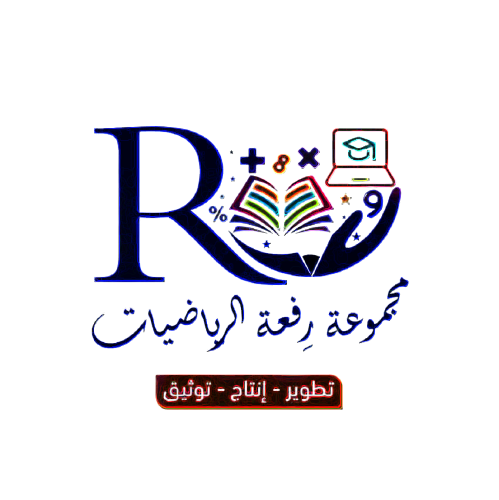 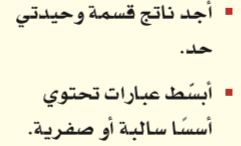 134
جدول الضرب
135
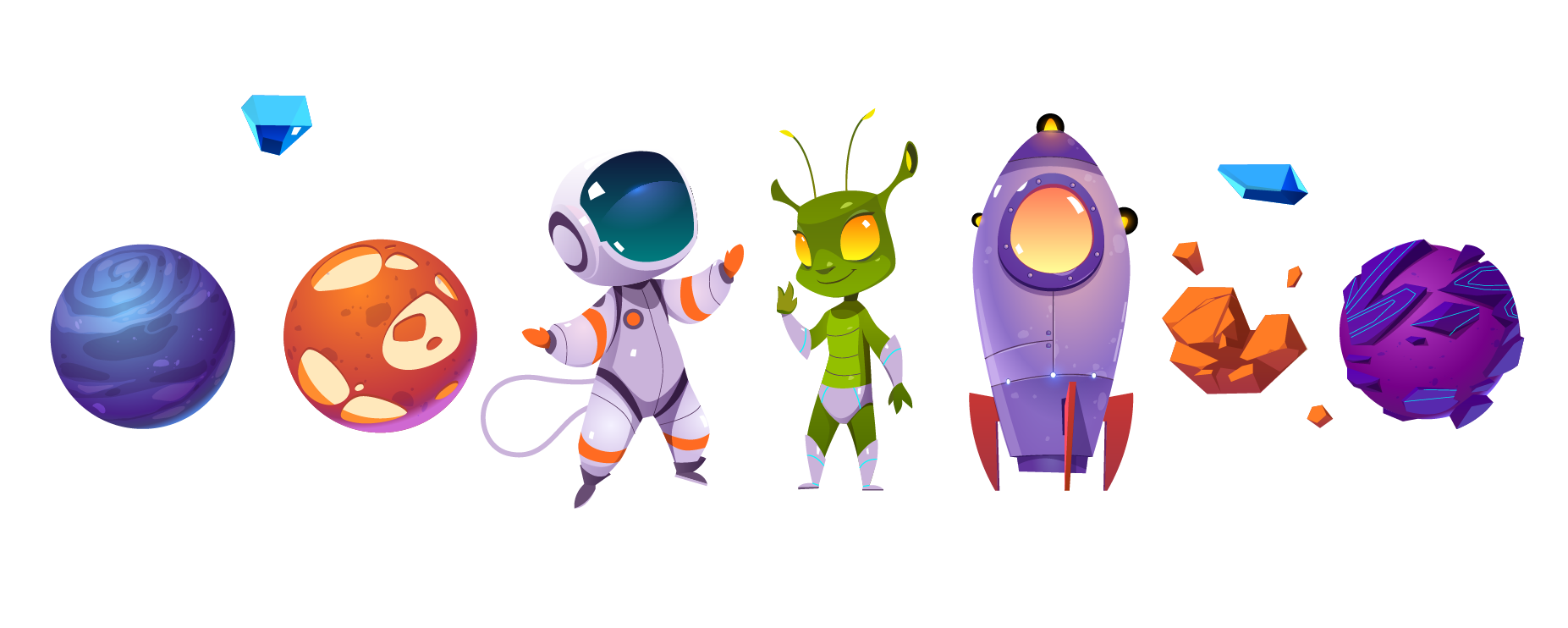 لوحة تعزيز النجوم
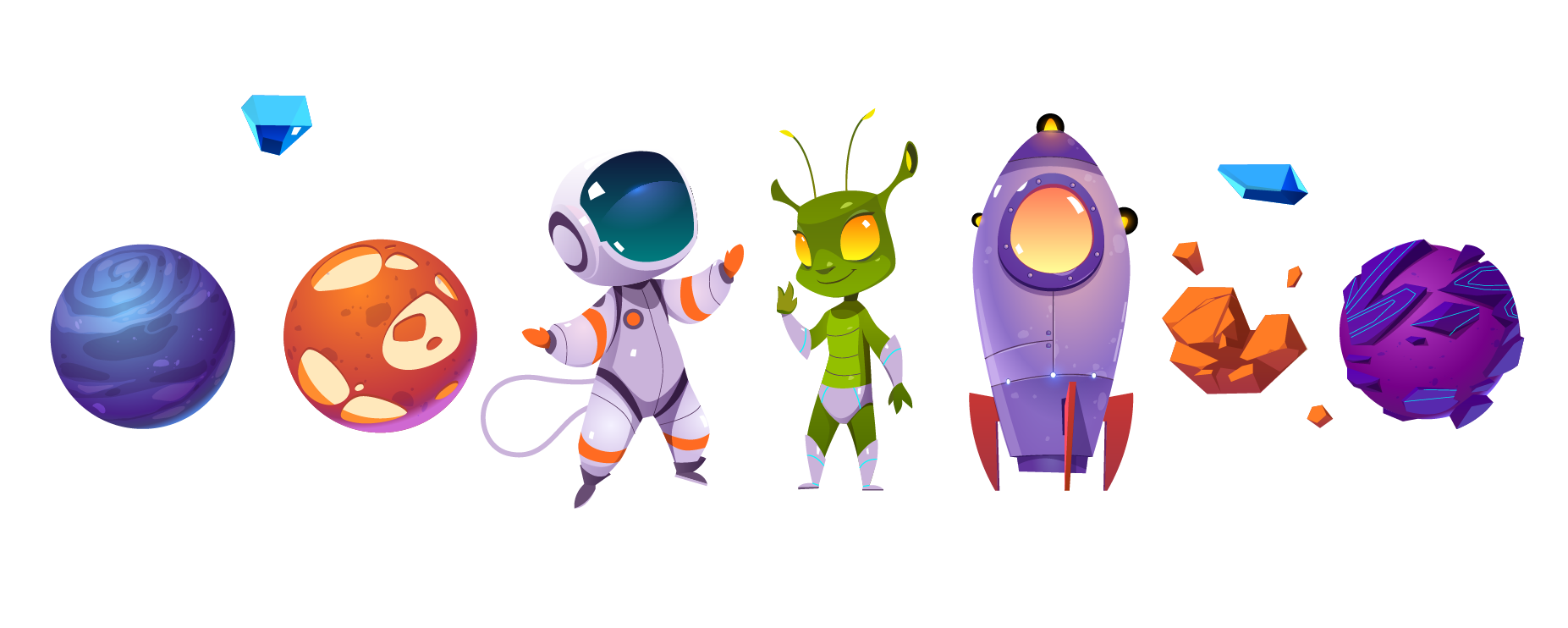 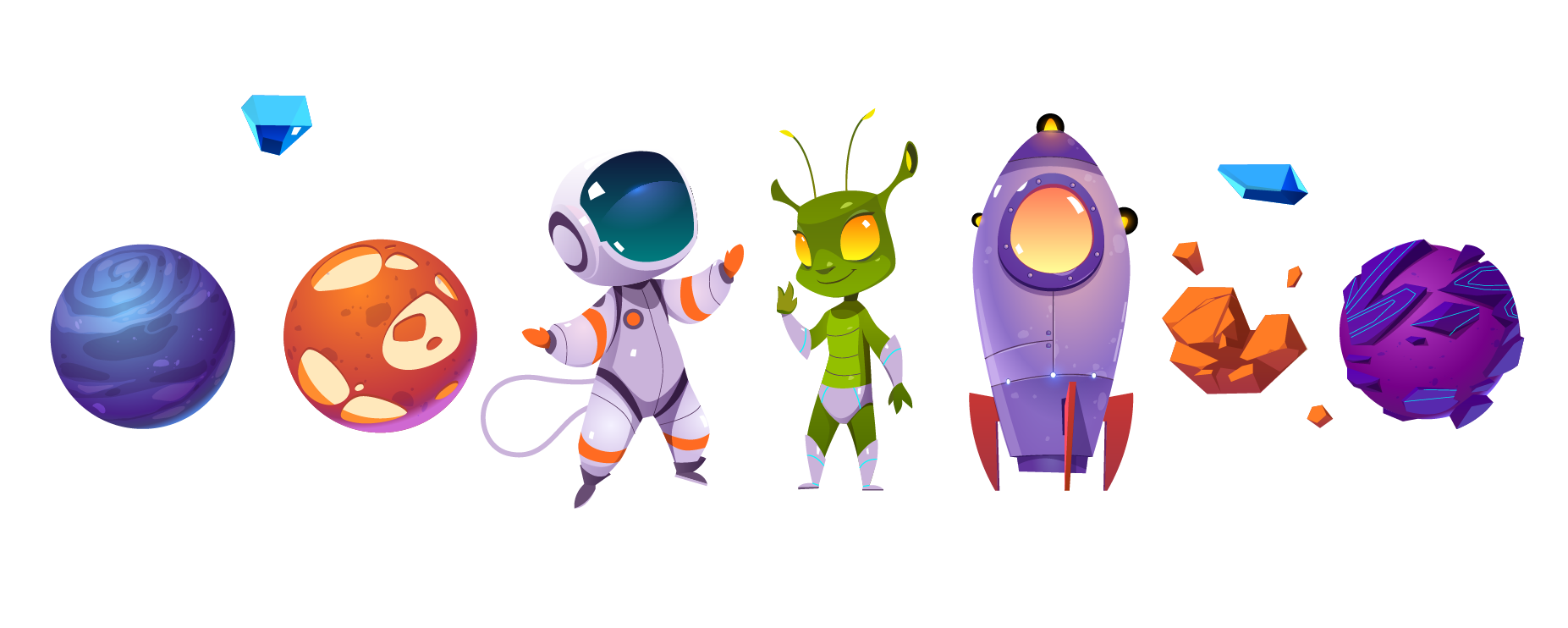 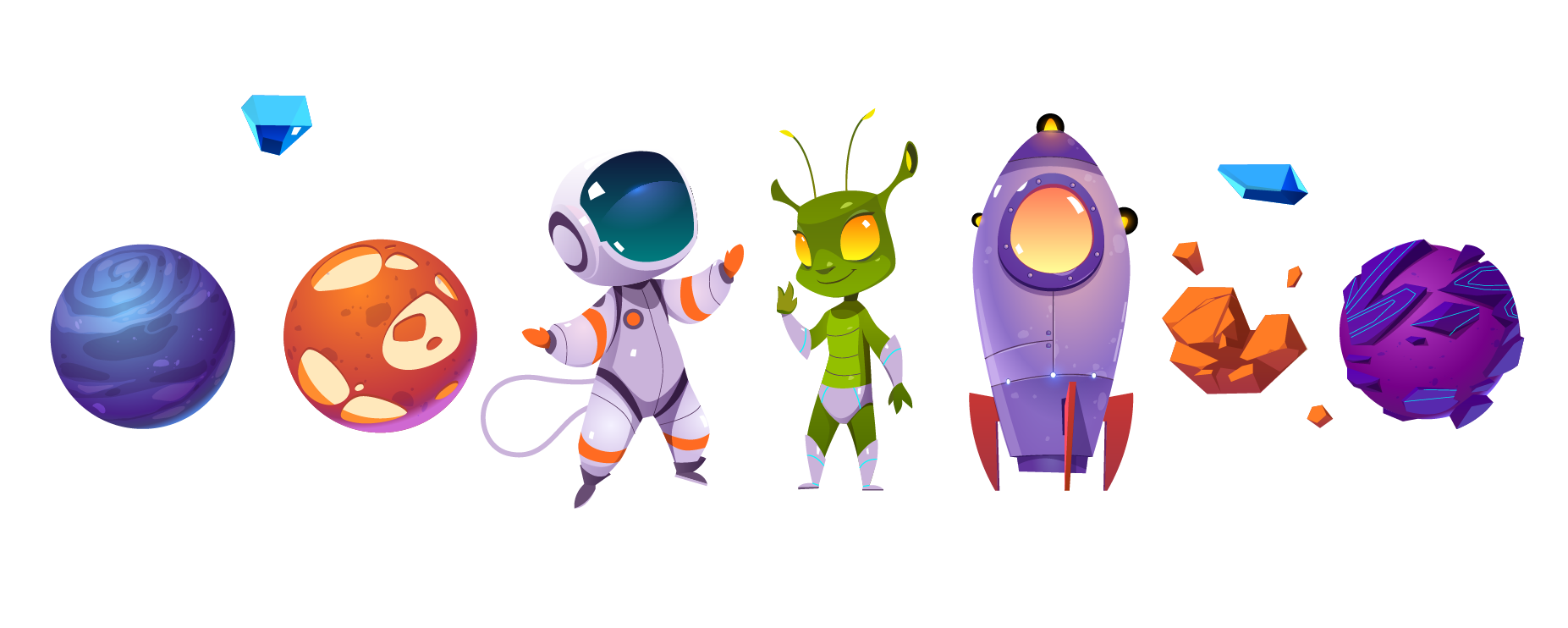 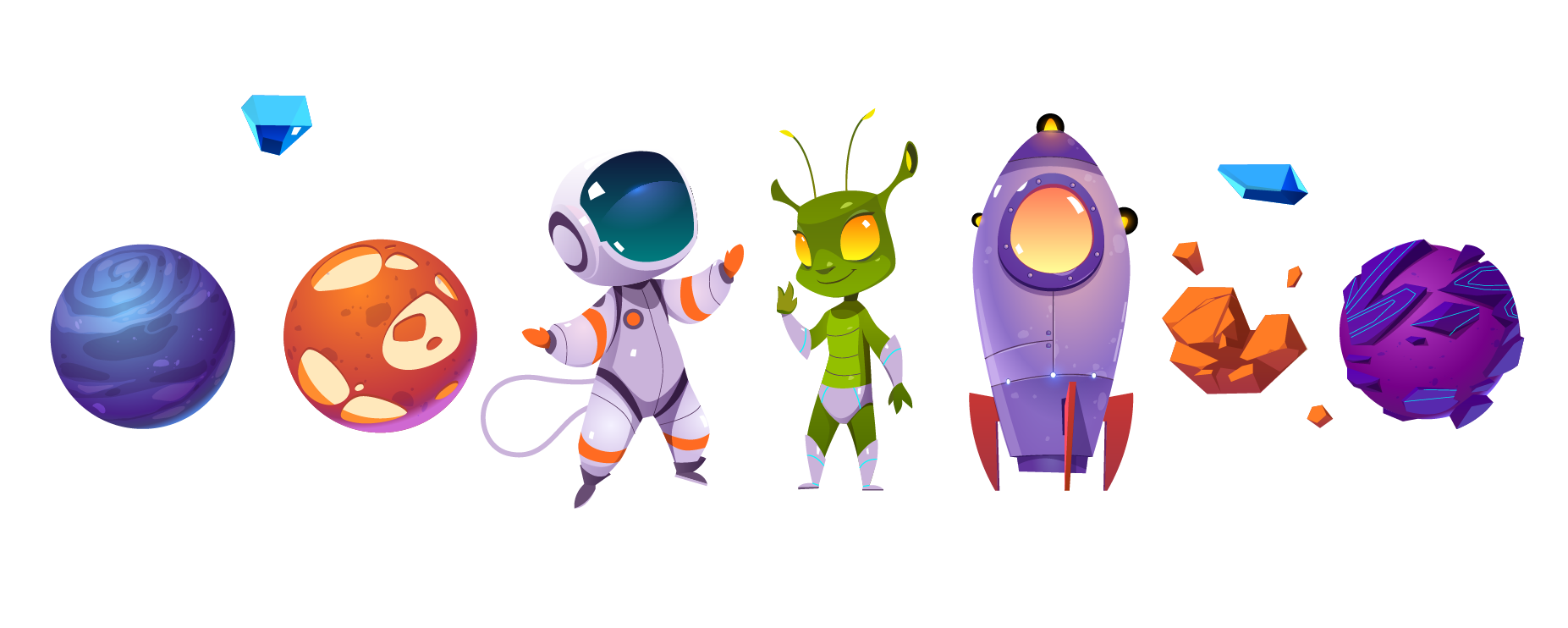 136
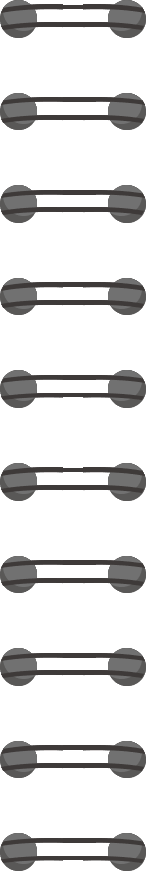 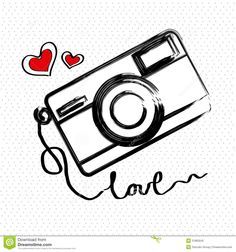 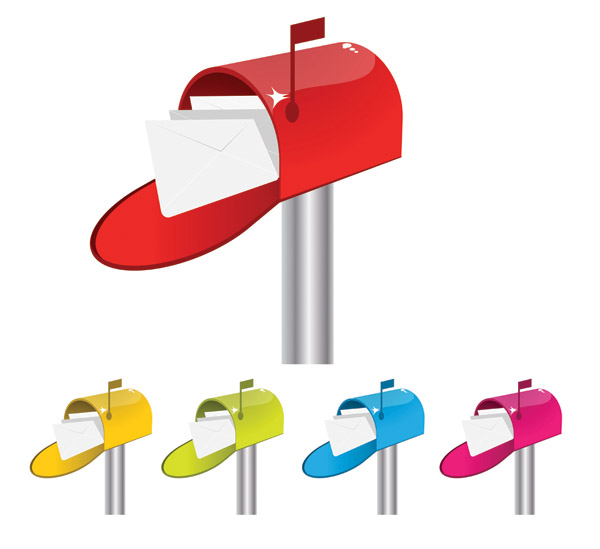 التركيز
ماذا تعلمنا سابقا ً ؟
لديكي عدة رسائل بريد 
والمطلوب تبسيط العيارات
(٤ س٣ )٥
(٢٣)٥
(ب٤)٣
ن٢ × ن٧
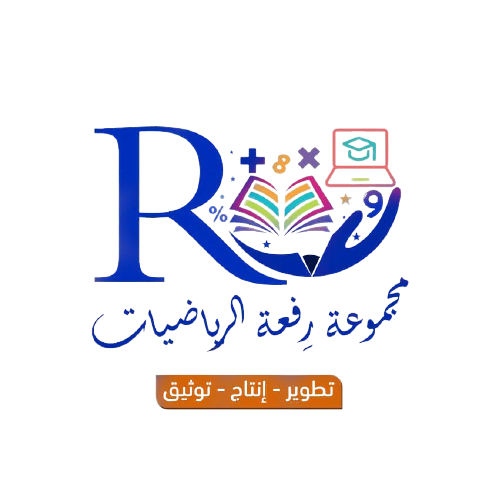 137
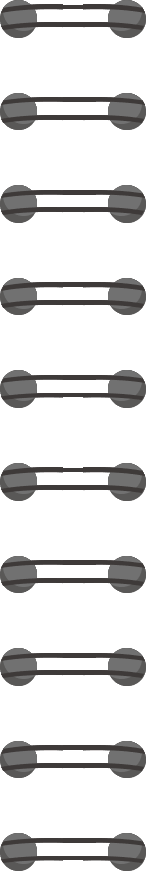 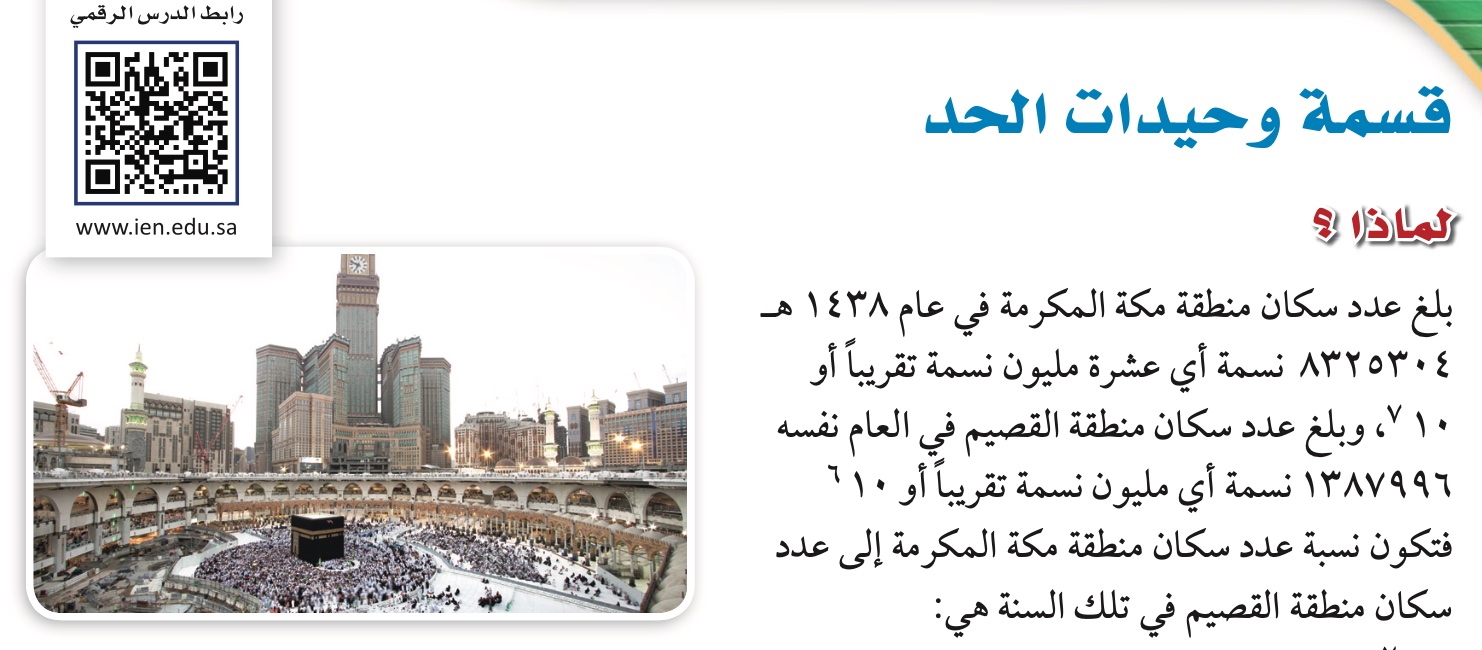 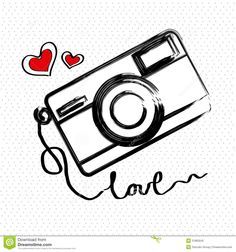 صـ١٦
١٠٠٠٠٠٠٠
ما قيمة ٧١٠ في أبسط صورة ؟
١٠٠٠٠٠٠
ما قيمة ٦١٠ في أبسط صورة ؟
٧١٠
كيف تستطيع استعمال الأسس لكتابة 
نسبة عدد سكان مدينة مكة المكرمة إلى عدد سكان مدينة القصيم ؟
=
١١٠
٦١٠
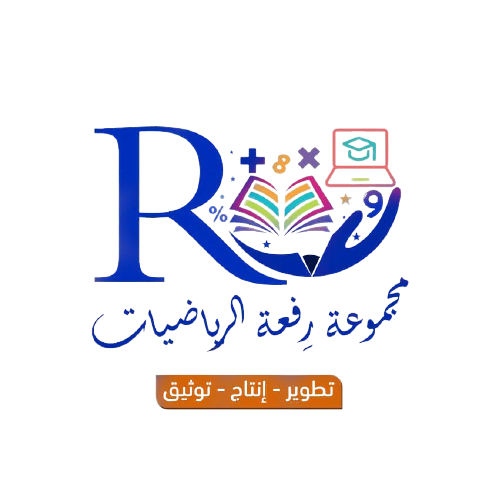 أي أن عدد سكان مكة المكرمة يساوي ١٠ أمثال عدد سكان القصيم
138
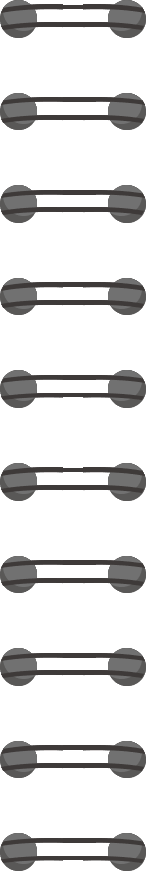 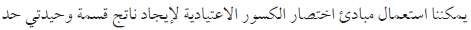 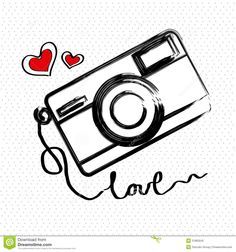 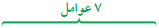 ٢ × ٢ × ٢ × ٢ × ٢ × ٢ × ٢
قسمة وحيدة حد
=
٣٢
٢ × ٢ × ٢ × ٢
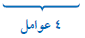 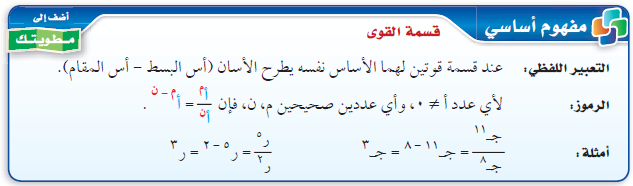 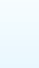 ٧٢
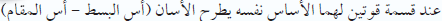 =
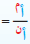 ٤٢
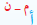 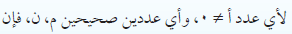 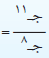 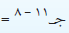 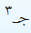 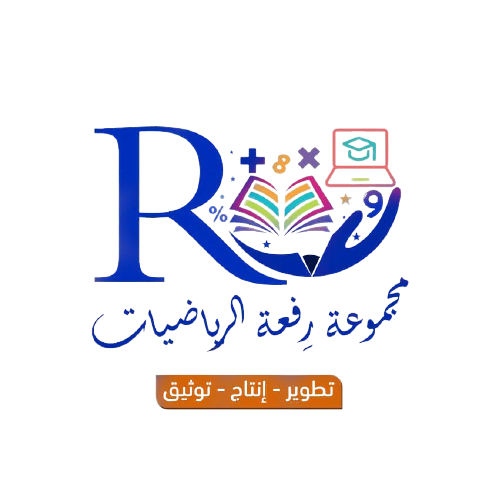 139
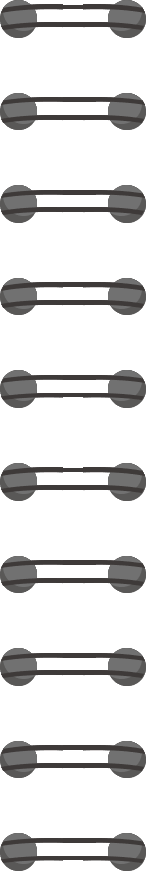 بسط كل عبارة مما يأتي . مفترضا أن المقام لا يساوي صفرا :
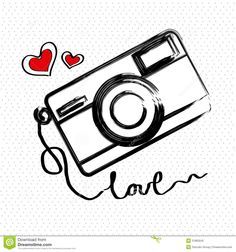 ك٧ م١٠ ب
ك٧ م١٠ ب
تحقق من فهمك
ك٥ م٣ ب
ك٥ م٣ ب
صـ ١٦
=
=
س٣ ص٤
س٣
ص٤
ك٧
م١٠
ب
س٣ ص٤
س٢
ص
ك٥
م٣
ب
( ص٤ ــ ١)
( س٣ ــ ٢)
( م١٠ ــ ٣)
( ك٧ ــ ٥)
=
=
س٢ ص
س٢ ص
س ص٣
=
=
ك٢ م٧
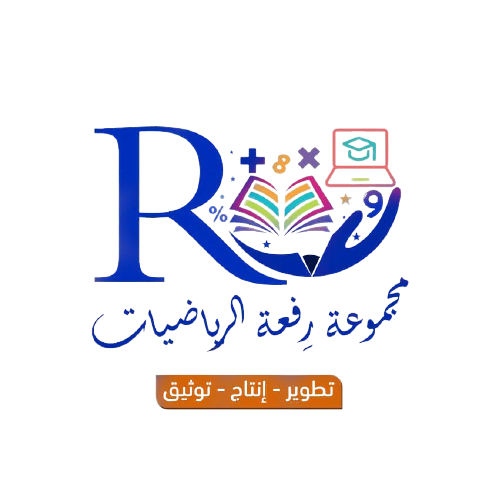 140
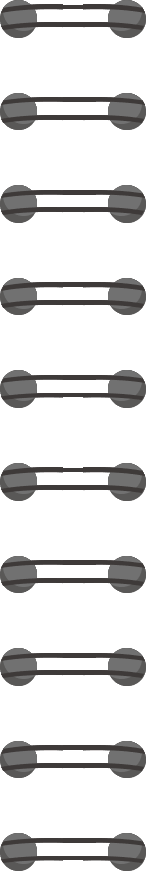 بسط كل عبارة مما يأتي . مفترضا أن المقام لا يساوي صفرا :
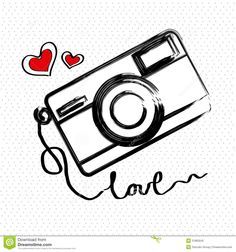 م٦  ر٥  ب٣
م٦ ر٥  ب٣
تأكد
م٥ ر٢ ب٣
م٥ر٢ ب٣
صـ ١/٢٠-٢
ب٣
=
=
ب٣
هـ٥
ل٤
م٦
ر٥
هـ٥ ل٤
هـ٥ ل٤
( ل٤ ــ ١)
( هـ٥ ــ ٢)
( ر٥ ــ ٢)
( م٦ ــ ٥)
=
=
هـ٢
ل
م٥
ر٢
هـ٢ ل
هـ٢ ل
م١ ر٣
هـ٣ ل٣
م ر٣
=
=
=
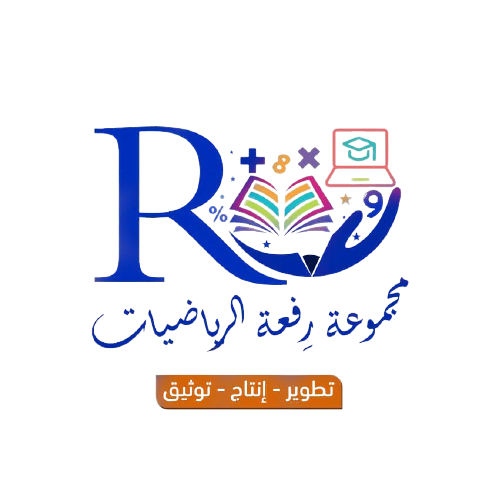 141
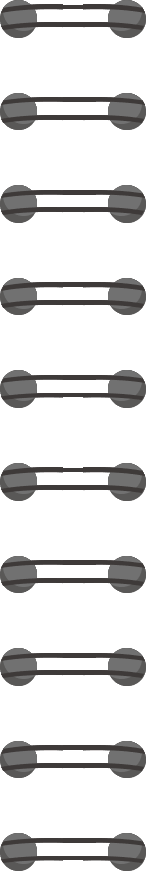 بسط كل عبارة مما يأتي مفترضا أن المقام لا يساوي صفرا :
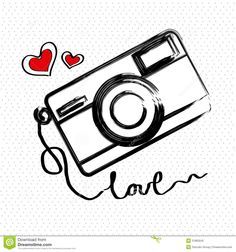 جـ٨ هـ٢ م
جـ٨ هـ٢ م
ب٤  جـ٦  ن٨
ب٤ جـ٦ ن٨
تأكد
هـ جـ٧
هـ جـ٧
ب٤ جـ٣ ن٥
ب٤ جـ٣ ن٥
صـ ٣/٢٠-٤
ن٨
م
=
=
ن٥
جـ٨
هـ٢
ب٤
جـ٦
( هـ٢ ــ ١)
( جـ ٨ ــ ٧)
( جـ٦ ــ ٣)
( م )
( ن٨ ــ ٥)
=
=
جـ٧
هـ
ب٤
جـ٣
جـ٣ ن٣
جـ١ هـ١ م
=
=
جـ هـ  م
=
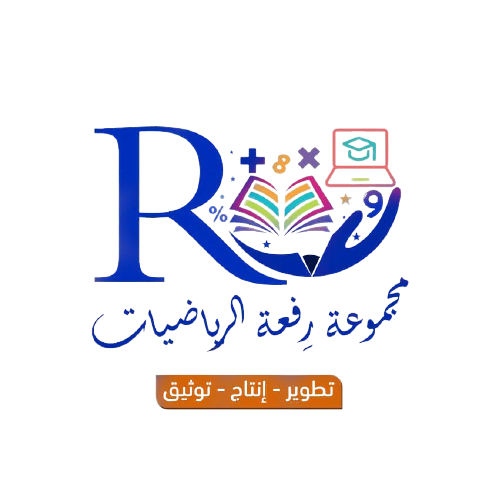 142
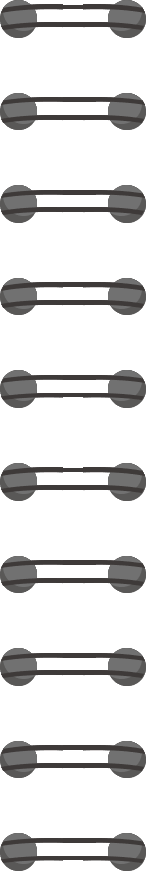 بسط كل عبارة مما يأتي مفترضا أن المقام لا يساوي صفرا :
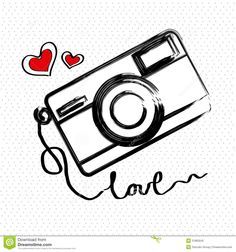 س٣ ص٢ ع٦
س٣ ص٢ ع٦
ر٤  ن٧  ف٢
ر٤ ن٧ ف٢
تأكد
ع٥ س٢ ص
ع٥ س٢ ص
ن٧ ف٢
ن٧ ف٢
صـ ٥/٢٠-٦
ر٤
=
=
ر٤
س٣
ص٢
ف٢
ن٧
ع٦
( ص٢ ــ ١)
( س٣ ــ ٢)
( ع٦ ــ ٥)
=
=
س٢
ص
ف٢
ن٧
ع٥
س١ ص١ ع١
=
س ص  ع
=
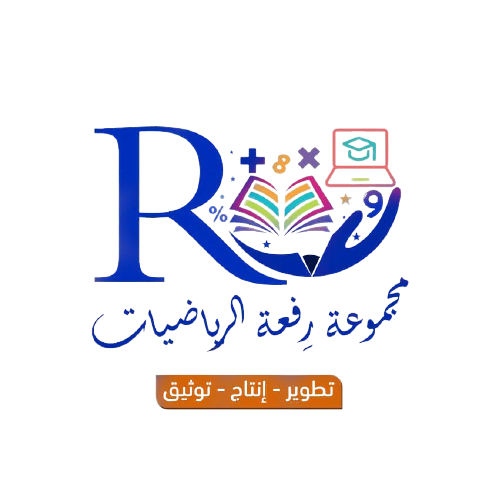 143
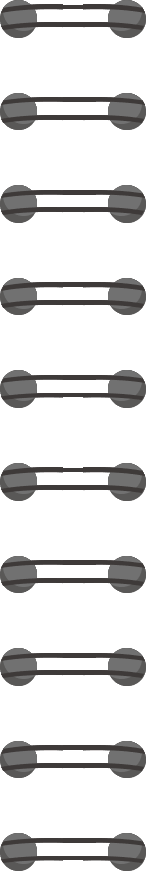 بسط كل عبارة مما يأتي . مفترضا أن المقام لا يساوي صفرا :
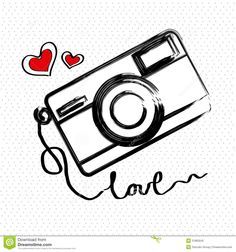 ن٣  ك٢  ٦
ن٣   ك٤  و٦
تاكد
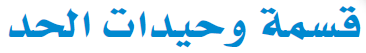 ك٥ ن٢ و
ك٢  ن٢  و
تستخدم عند الكيميائيين في صناعة الأدوية
صـ ٧/٢٠
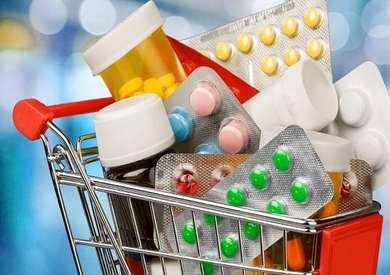 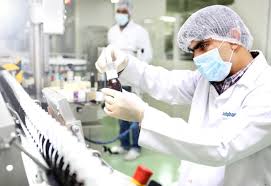 ن
و٥
ك٢
=
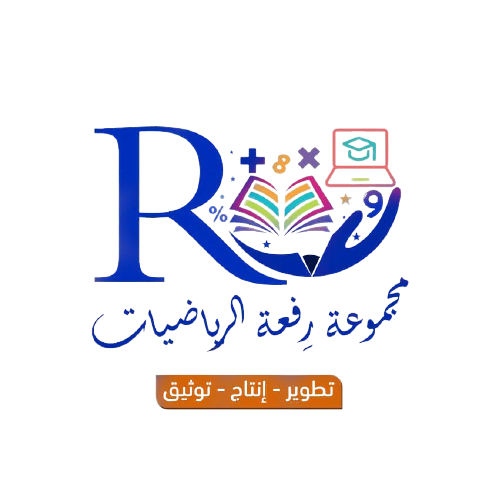 144
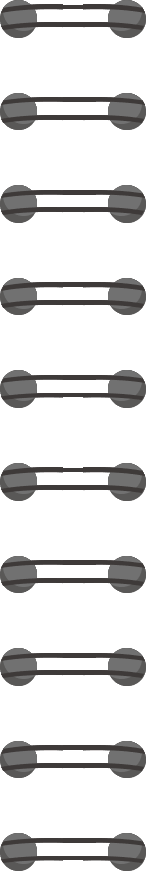 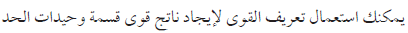 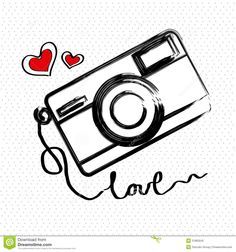 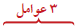 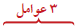 مفهوم
إرشادات للدراسة
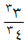 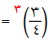 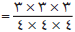 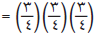 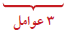 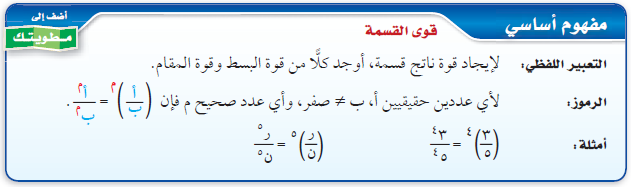 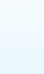 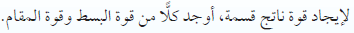 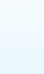 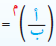 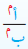 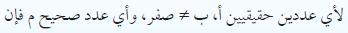 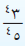 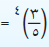 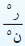 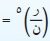 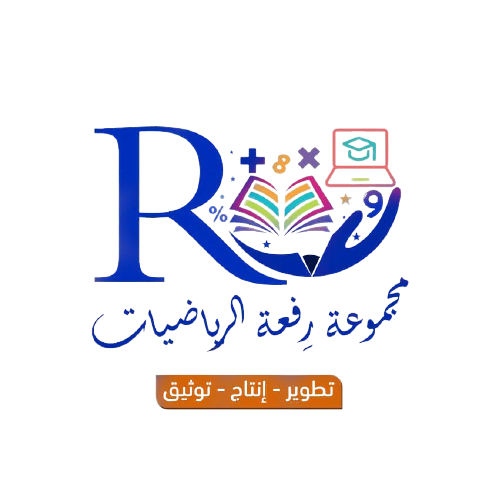 145
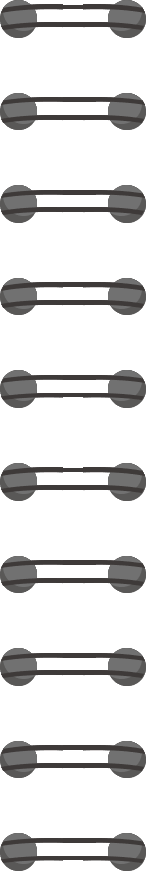 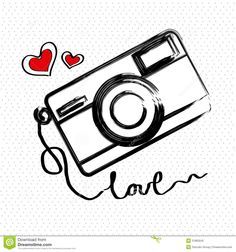 ٣
٢
٣
بسط كل عبارة مما يأتي :
٣٣ س٤×٣
٢٧ س١٢
٢٢ ص٢×٢
٤ ص٤
٣٤ س٣×٣
٦٤ س٩
تحقق من فهمك
٣٤
٢٣ ع٣ × ٢
٣٥ ص٤ × ٣
٦٤
٩ ع٦
١٢٥ ص١٢
صـ ٢/١٧ أ-٢ب -٢جـ
=
=
=
٢ ص٢
٤ س٣
٣ س٤
٤
٥ ص٤
٣ ع٣
=
=
=
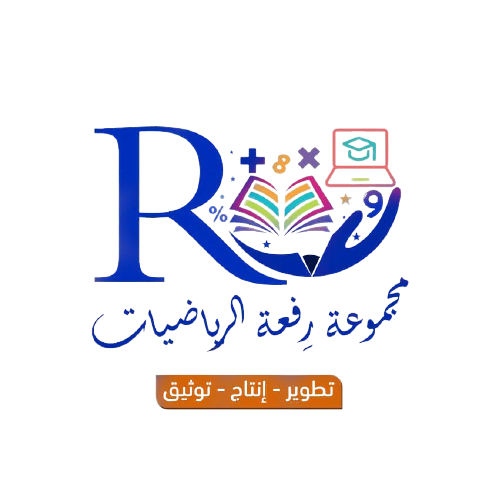 146
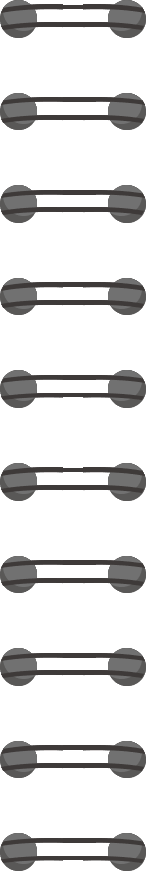 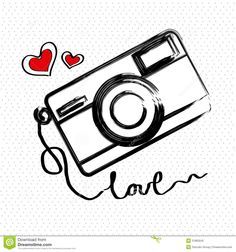 لاحظ ثم اكتشف
خصائص الأسس
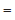 أن :
خاصية الأس الصفري
مفهوم
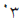 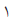 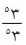 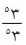 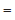 ماذا اكتشفت ؟
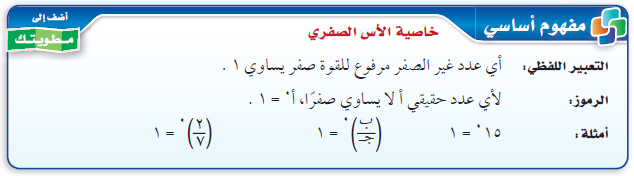 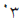 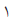 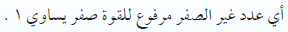 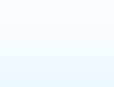 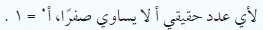 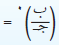 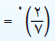 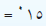 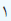 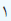 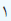 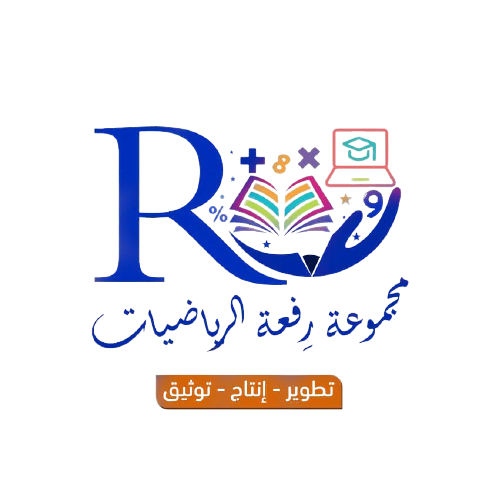 147
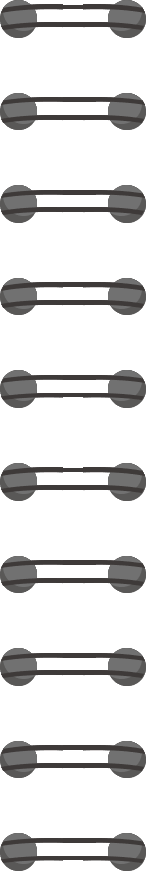 بسط كل عبارة مما يأتي . مفترضا أن المقام لا يساوي صفرا :
الأس الصفري
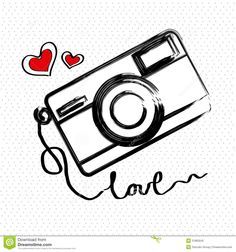 ٠
٠
د٠ = ١
ب٤ جـ٢ د٠
ب٤ جـ٢ د٠
تحقق من فهمك
ب٢ جـ
ب٢ جـ
صـ ٣/١٨ أ-٣ب
=
ب٤
جـ٢
١
=
( جـ٢ ــ ١)
( ب٤ ــ ٢)
٢ ن٤ جـ٧ هـ٣
٢ ن٤ جـ٧ هـ٣
=
ب٢
جـ
١٥ ن٣ جـ٩ هـ٦
١٥ ن٣ جـ٩ هـ٦
ب٢ جـ١
ب٢ جـ
=
=
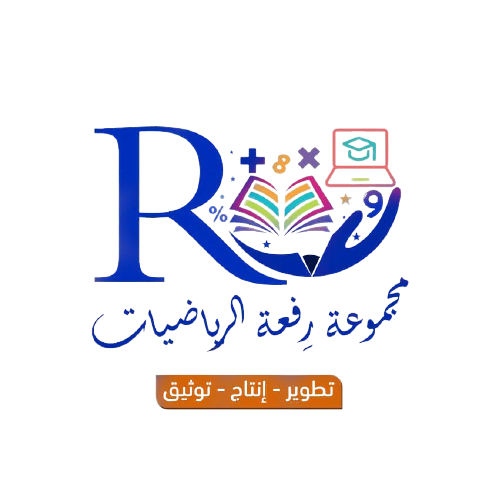 148
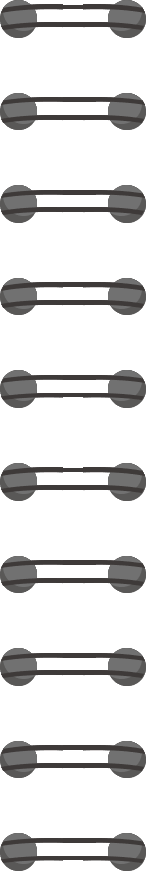 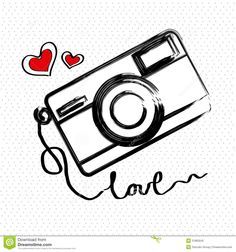 لاحظ ثم اكتشف
خصائص الأسس
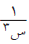 خاصية الأسس السالبة
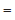 أن :
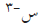 مفهوم
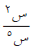 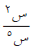 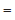 ماذا اكتشفت ؟
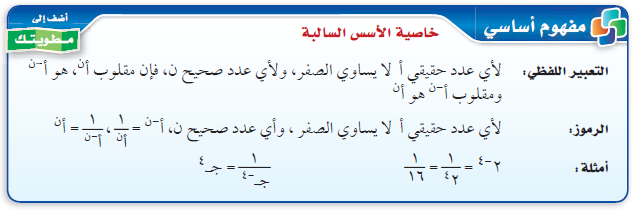 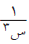 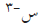 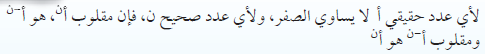 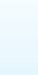 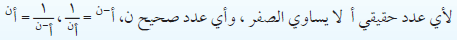 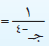 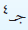 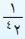 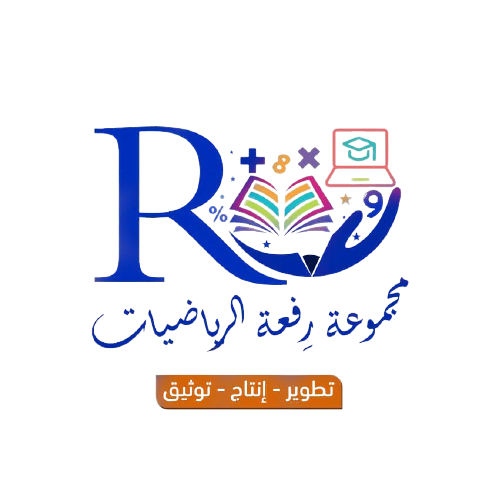 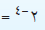 149
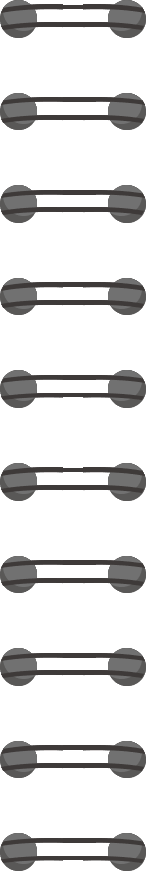 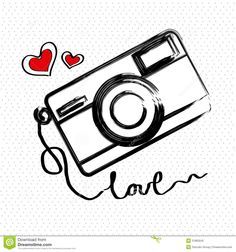 فــ ٣ و  س٢
فــ ٣ و  س٢
س٢ و  ص٦
س٢ ص٦
بسط كل عبارة مما يأتي مفترضا أن المقام لا يساوي صفرا :
صـ ٤/١٩ أ
تحقق من فهمك
و صــ ٦
و صــ ٦
و ف٣
ف٣
الأسس السالبة
=
=
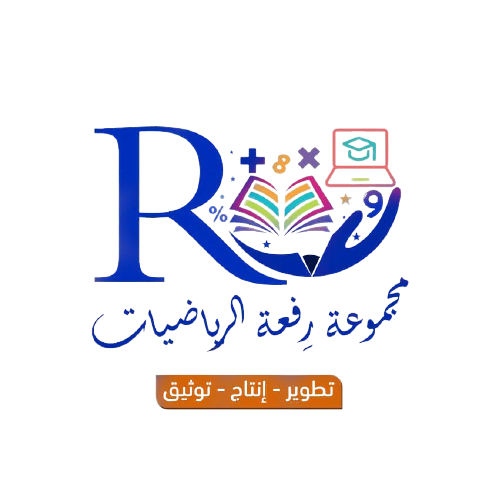 150
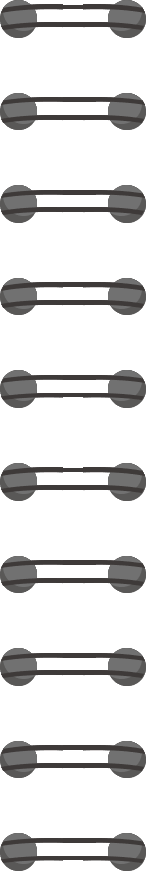 بسط كل عبارة مما يأتي . مفترضا أن المقام لا يساوي صفرا :
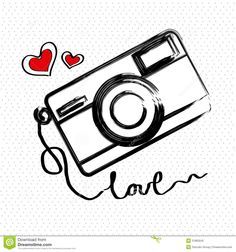 تحقق من فهمك
=
( جـــ ٤ +٢)
( ب٣ ــ ٥)
( دــ ٨ ــ ٣)
=
٨
٣٢
دــ  ٨
ب٣
جـــ  ٤
٣٢ دــ ٨ ب٣ جـــ ٤
٣٢ دــ ٨ ب٣ جـــ ٤
٨
٤
ب٥
جـــ ٢
د٣
٤ د٣ ب٥ جـــ ٢
٤ د٣ ب٥ جـــ ٢
د١١ ب٢ جـ٢
=
=
٨  د ــ ١١ بــ ٢ جـــ ٢
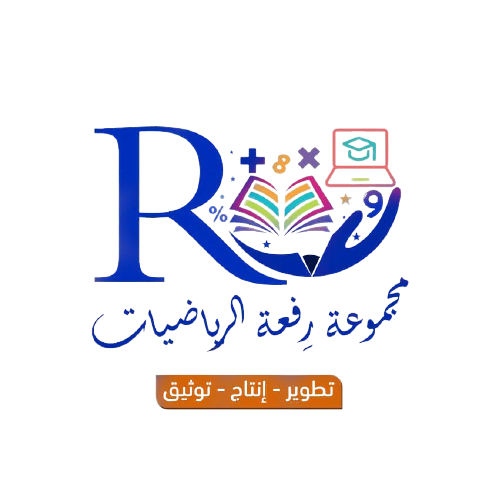 151
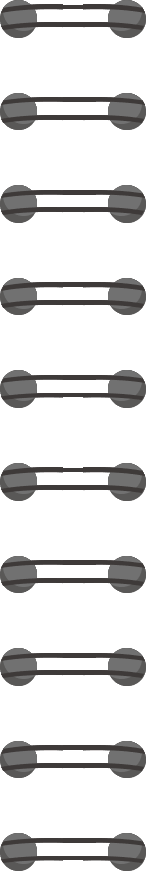 بسط كل عبارة مما يأتي . مفترضا أن المقام لا يساوي صفرا :
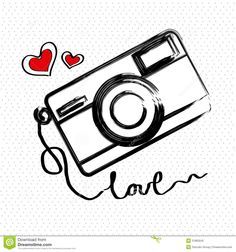 صـ /١٩ ٤جـ
تحقق من فهمك
جـــ ٣
=
٥
ك٢
مــ  ٦
١
١
( مــ ٦ + ٢)
( ك٢ + ٤)
( جـــ ٣ )
=
٥ جـــ ٣ ك٢ مــ ٦
ك٦
٥ جـــ ٣ ك٢ مــ ٦
٢٥
٥
٥
مــ ٢
كــ ٤
٢٥ كــ ٤ مــ ٢
٥ جـ٣ م٤
٢٥ كــ ٤ مــ ٢
=
=
جـ ــ ٣ ك٦ مــ ٤
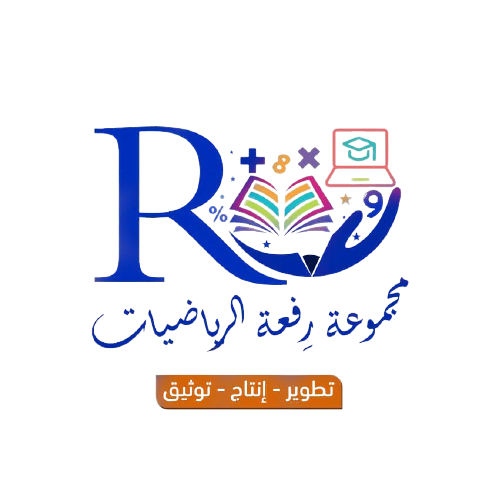 152
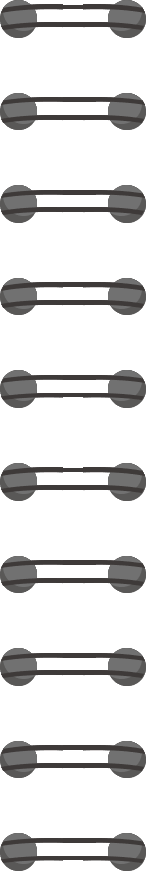 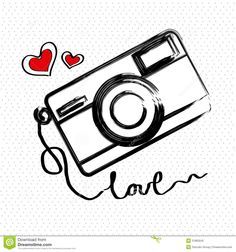 بسط كل عبارة مما يأتي . مفترضا أن المقام لا يساوي صفرا :
٠
٠
٥
٥٢جـ٣× ٥ د٥×٥
٣٢جـ١٥ د٢٥
ر ٣ فــ ٢
ر٣ ن٧
ــ
ــ
تأكد
نــ ٧
ف٢
٥٥ هـ٢× ٥
٣١٢٥هـ١٠
صـ /٢٠( ٨-٩-١٠)
=
=
٣ س ص٤ ع٢
٣ س ص٤ ع٢
٢ جـ٣ د٥
١
=
س٣ ص ع٤
س٣ ص ع٤
٥ هـ٢
=
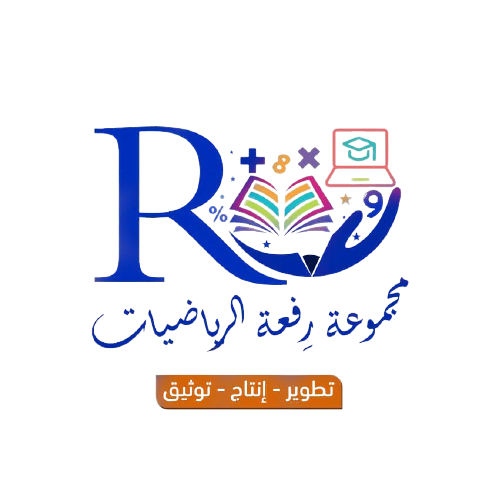 153
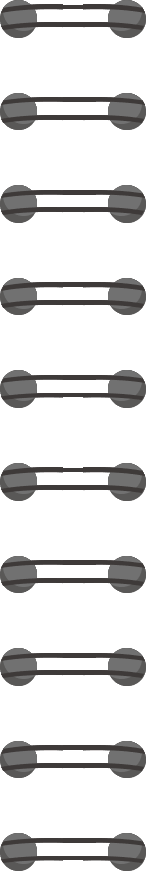 بسط كل عبارة مما يأتي . مفترضا أن المقام لا يساوي صفرا :
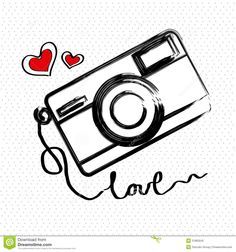 ف ــ ٣ جـ ٢
هـ٤ جـ٢
ف٠ = ١
تأكد
هـــ ٤
ف٣
صـ /٢٠( ١١)
=
=
٤
ر٢
هـ ٥
٤ ر٢ ف٠ هـ٥
٤ ر٢ ف٠ هـ٥
( هـ٥ ــ ٣)
( ر ٢ ــ ١)
=
٢
٢
ر١
هـ٣
٢ ر هـ ٣
٢ ر هـ ٣
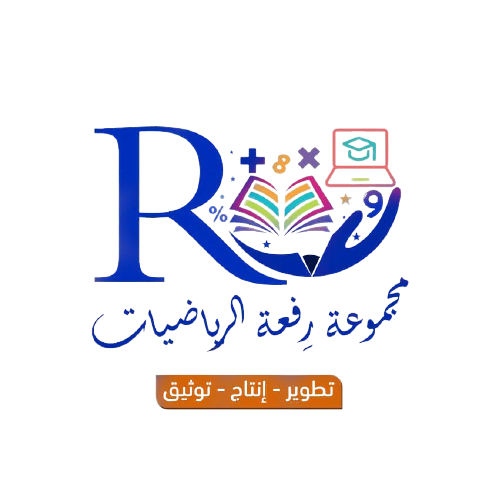 =
٢ ر هـ ٢
٢ ر١ هـ ٢
=
154
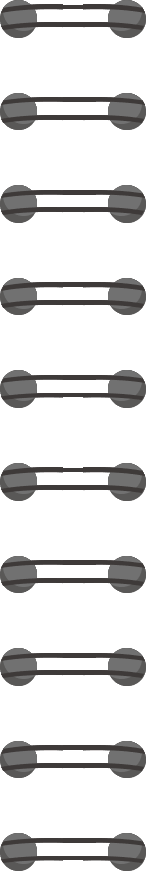 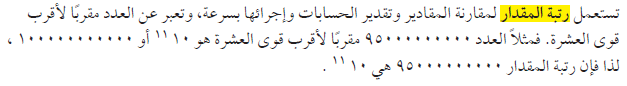 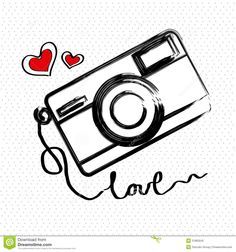 ٤٤١٠
٢٧١٠
رتبة مقدار كل من كتلة الأرض ودرب التبانة لأقرب قوى العشرة هي ٢٧١٠ ، ٤٤١٠ على الترتيب . فكم مرة تساوي رتبة مقدار كتلة درب التبانة رتبة مقدار كتلة الأرض ؟
تحقق من فهمك
عدد المرات =
=
١٧١٠
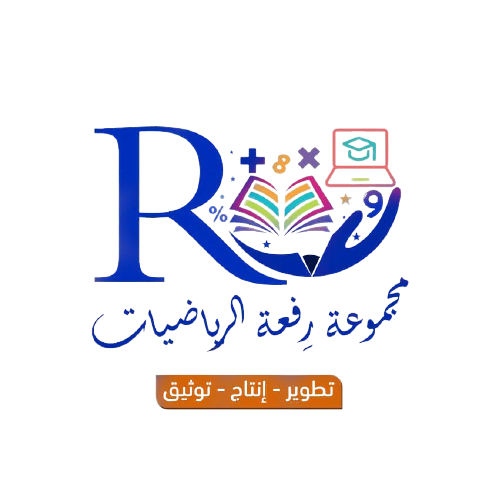 155
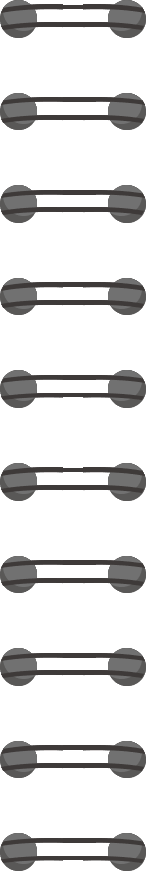 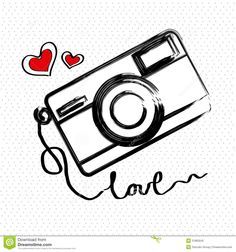 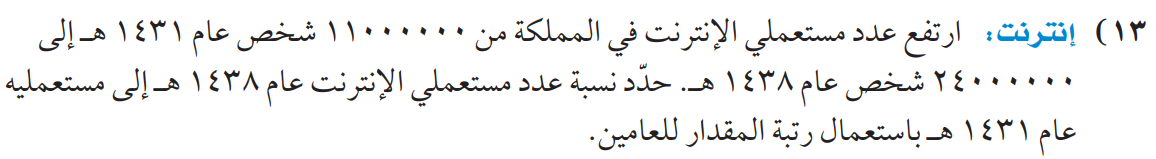 ٧١٠
تاكد
٧١٠
٧١٠
رتبة المقدار =
١١٠٠٠٠٠٠
٧١٠
رتبة المقدار =
٢٤٠٠٠٠٠٠
نسبة عدد مستعملي الإنترنت عام ١٤٣١ إلى مستعملية عام ١٤٣٨ =
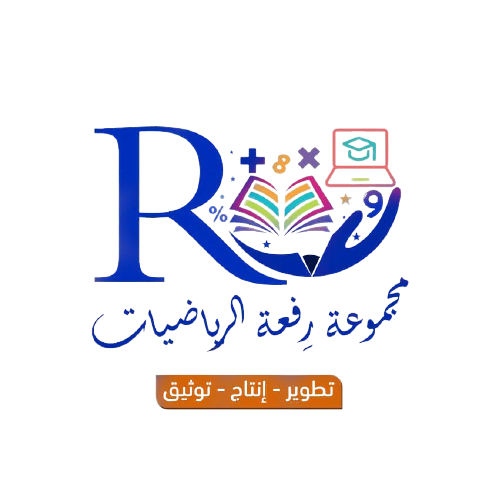 ٠١٠
٧-٧١٠
=
=
=
١٠أشخاص
156
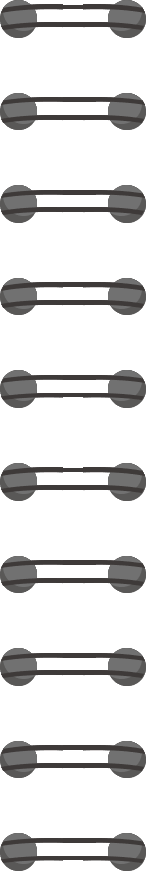 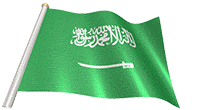 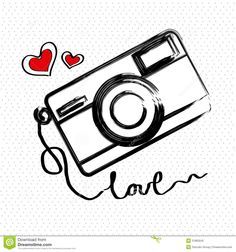 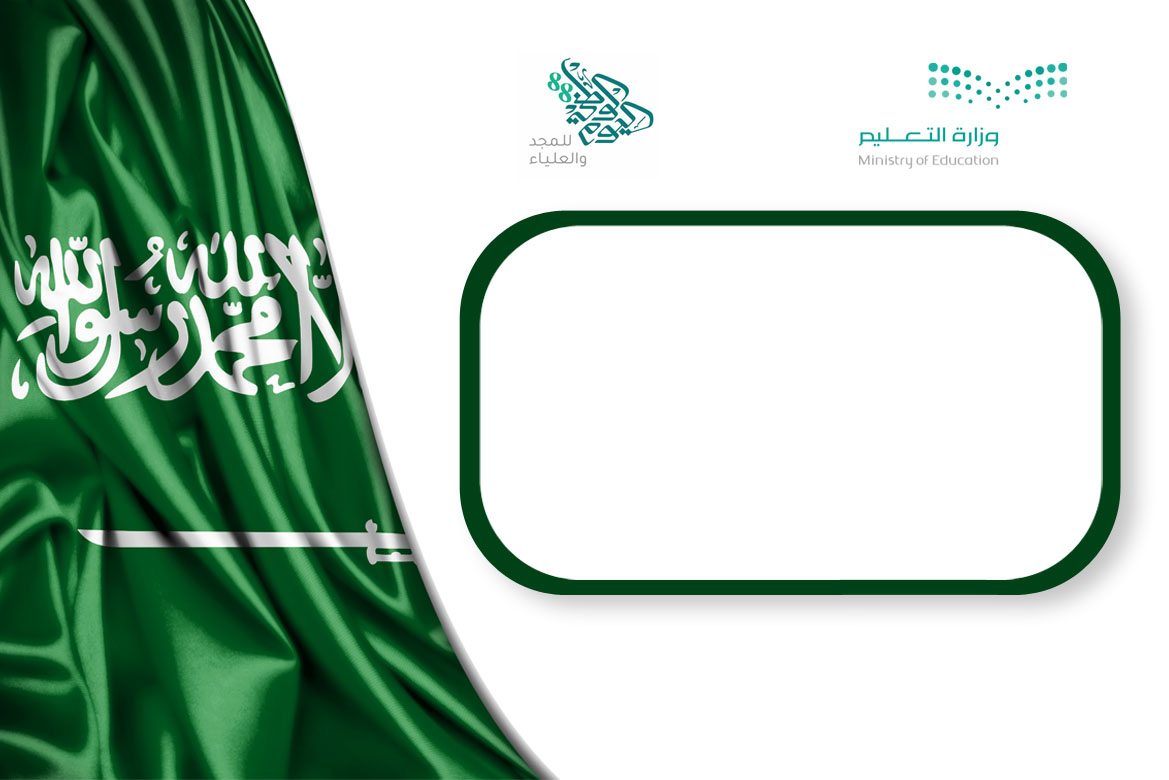 تلميذتي:
هل رأيت كيف ان لدى وحيدات الحد 
قوانين محددة في العمليات التي تجري عليها 
تلتزم بها ولاتتجاوزها
فكوني مثلها في الالتزام بقوانين بلادي المملكة العربية السعودية
لقد وضعت دولتنا الغالية قوانين في مختلف المجالات 
لحفظ الأرواح والحقوق 
حتى أنها وضعت قريبا  قوانين لحماية البيئة 
فلنلتزم بها
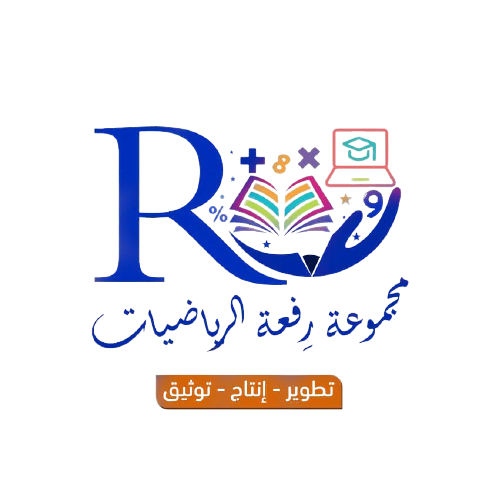 157
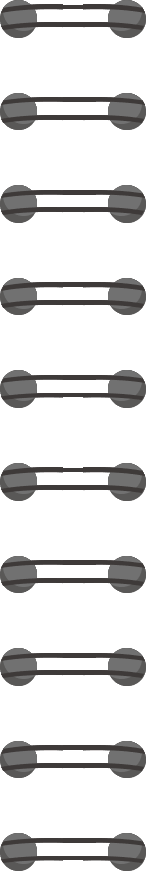 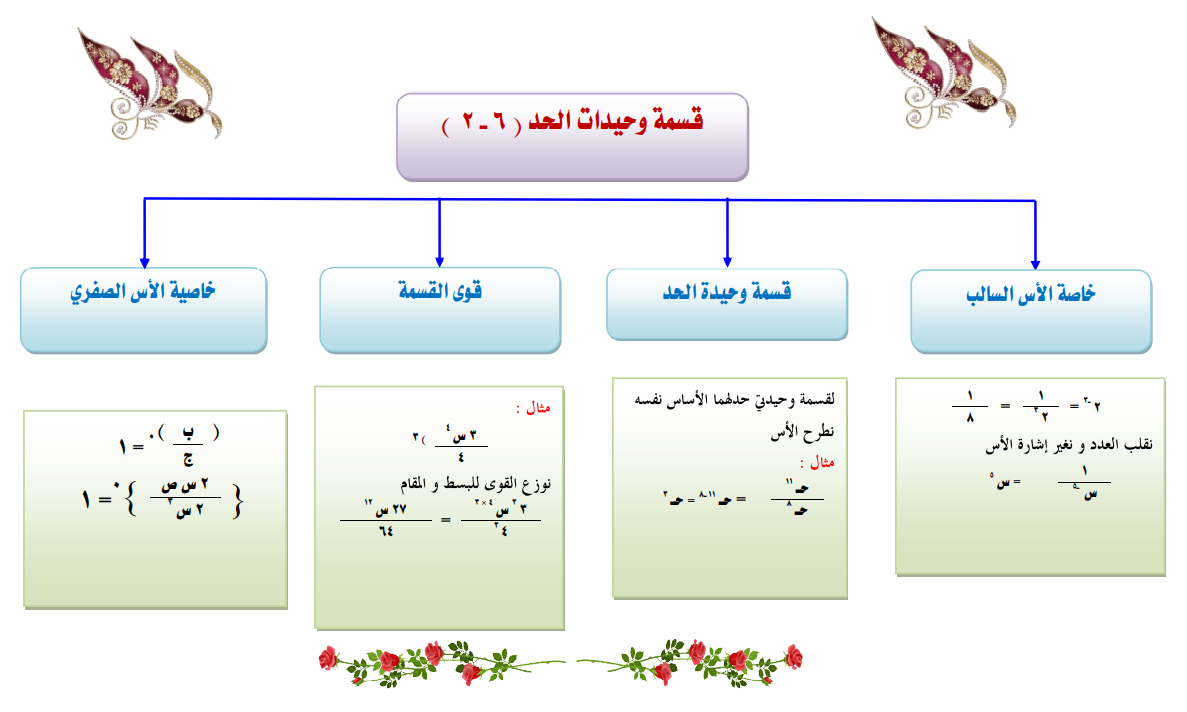 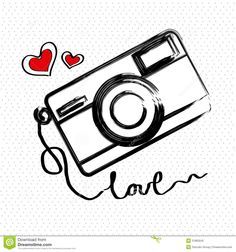 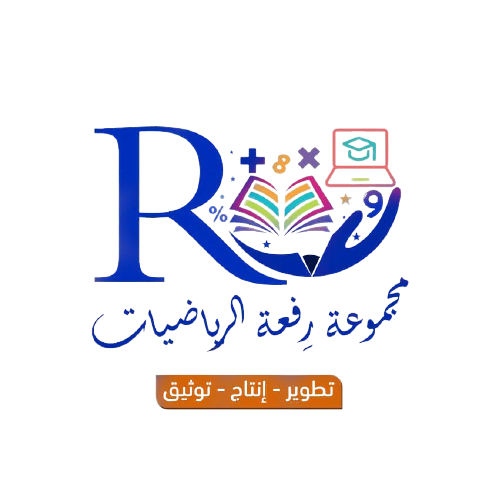 الواجب
158
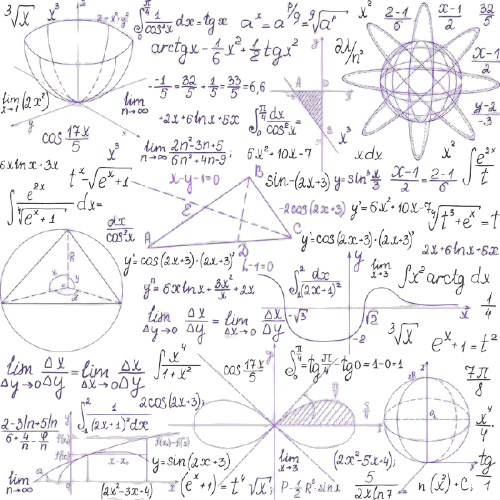 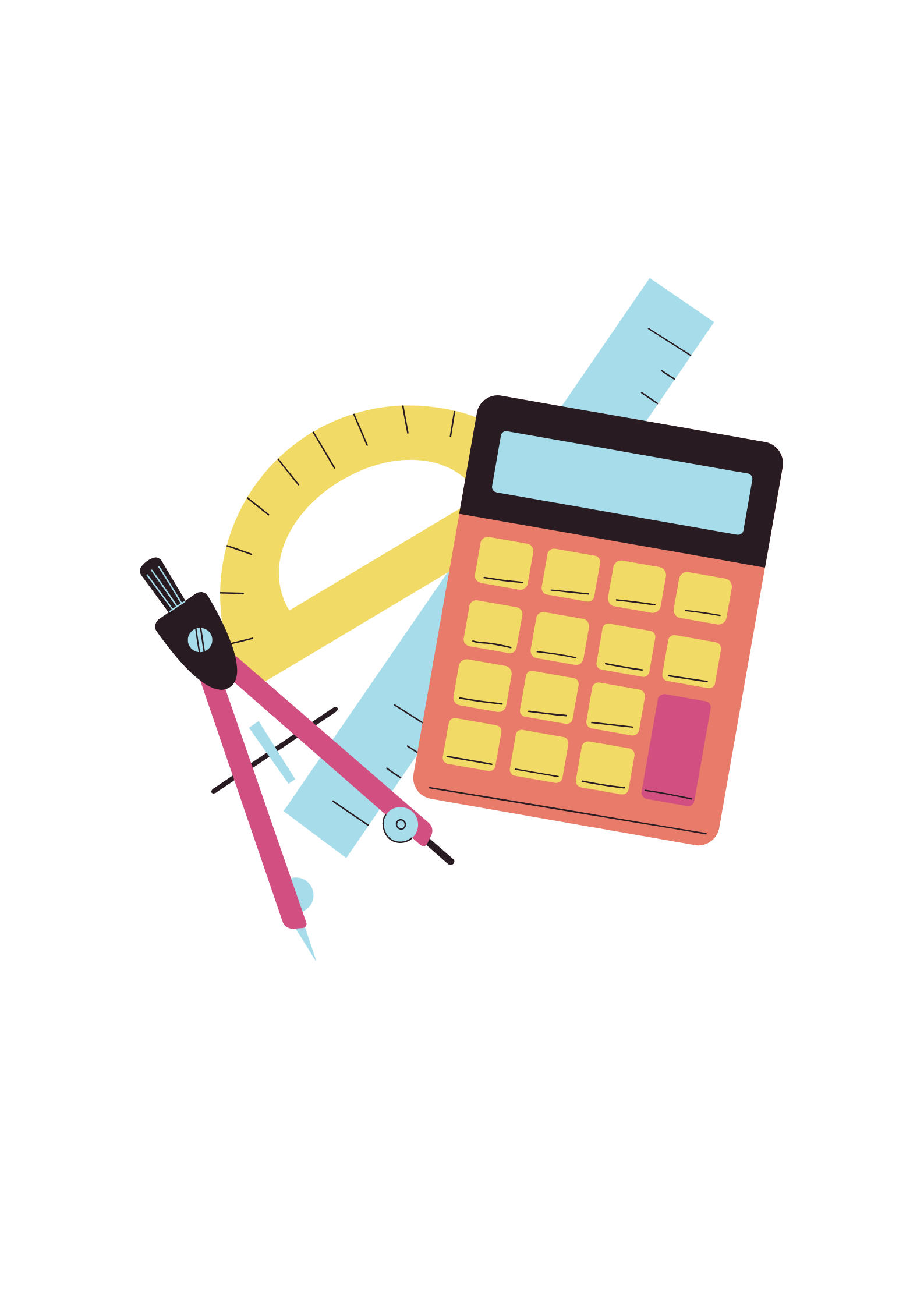 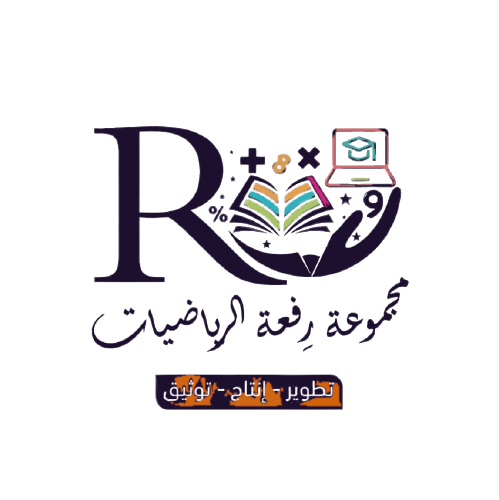 159